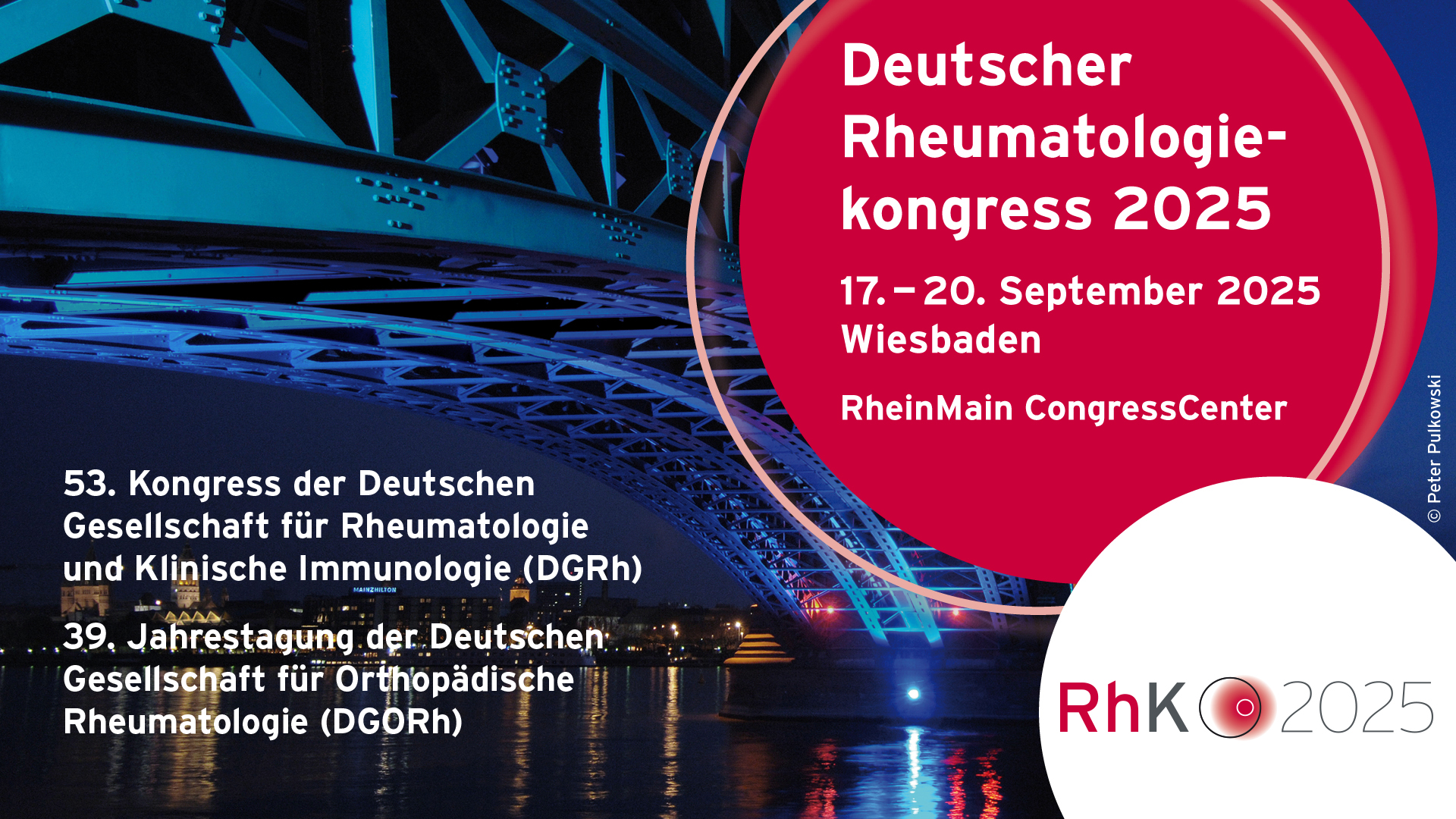 Interessenkonflikte: